NO TE QUEDES CON LAS GANAS
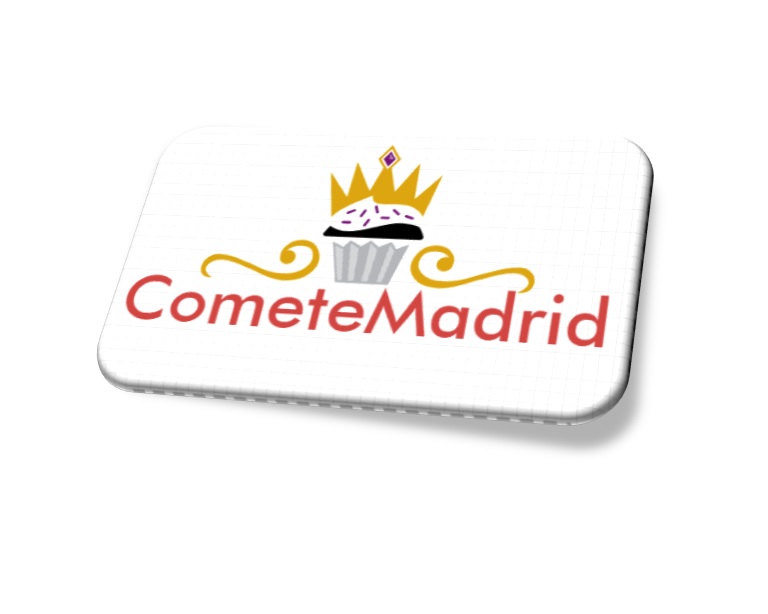 S. Cooperativa
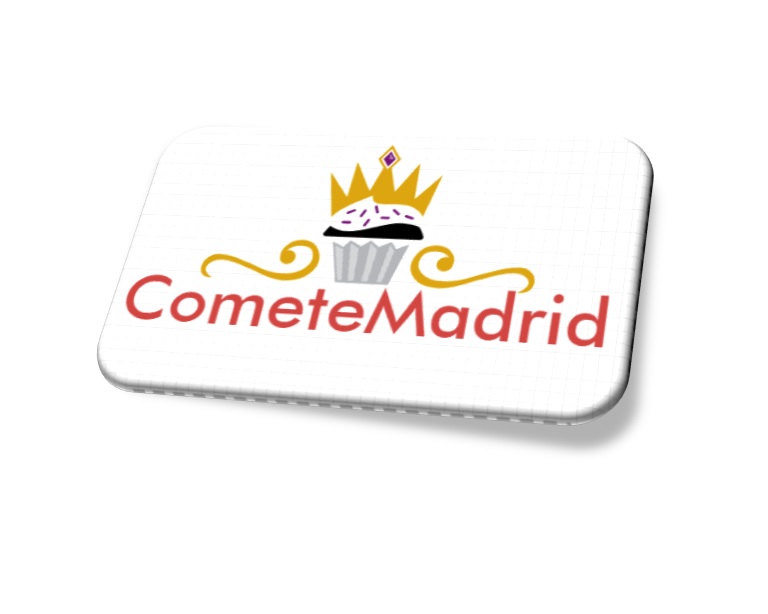 001       Aceite Eco  Reces, ecológico.
002      Aceite Eco  Reces extra virgen.
003     Miel La Abeja Viajera ecológica
004     Mermelada de las monjas en distintos sabores 
005     Queso  curado Embrujo de la Sierra.
006    Garbanzo Juan Félix, ecológico.
007     Caramelos Violeta
008    Jabones en forma de Pie
009    Plantas Aromáticas
índice
Todos los precios llevan IVA incluido.
El transporte es por cuenta del comprador
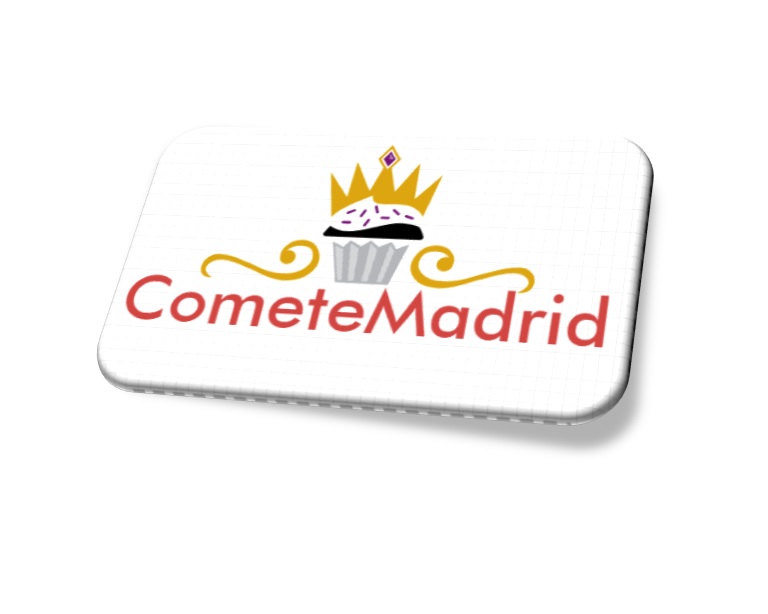 Aceite de oliva virgen extra ecológica Eco Reces
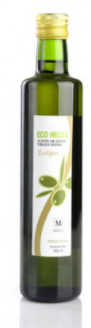 Villarejo de Salvanés (Madrid)

Aceite   limpio y agradable que recuerda al "sabor de antaño“ 

Acidez 0, 2

   Envase 5.000 ml 
           Precio     3.80  €
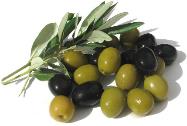 001
Aceite de oliva extra virgen  Eco Reces
Villarejo de Salvanés (Madrid)

Aceite   limpio y agradable que recuerda al "sabor de antaño“ 

Acidez 0, 2

   Envase 1L
           Precio     4.70  €
002
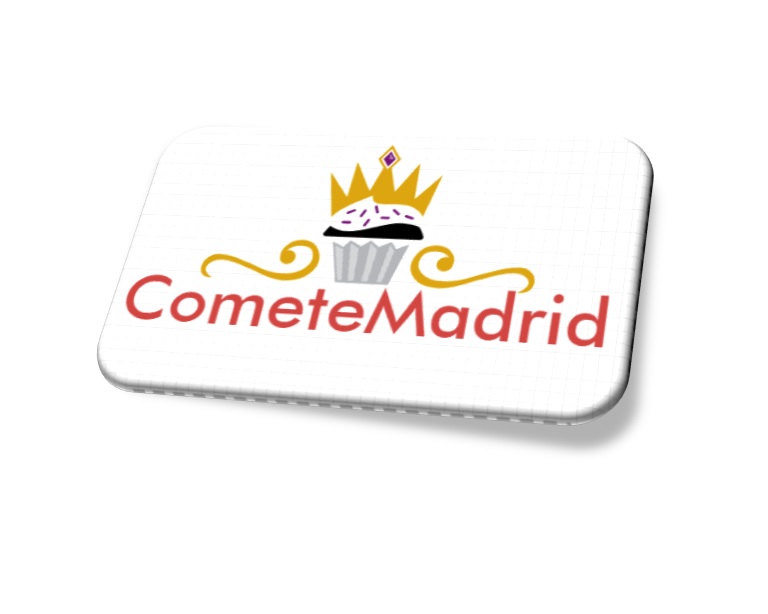 Miel ecológica de
 romero La Abeja Viajera
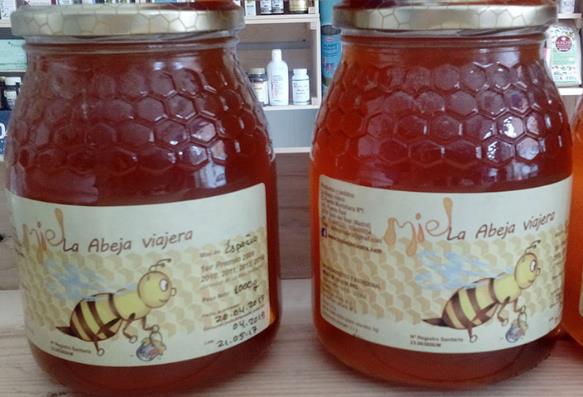 Nuestra miel de producción propia, ha sido premiada cuatro años consecutivos

 Miel artesanal envasada en frascos:
Miel del boque
Miel mil flores
500g
       4,75€
250g
       3,30
003
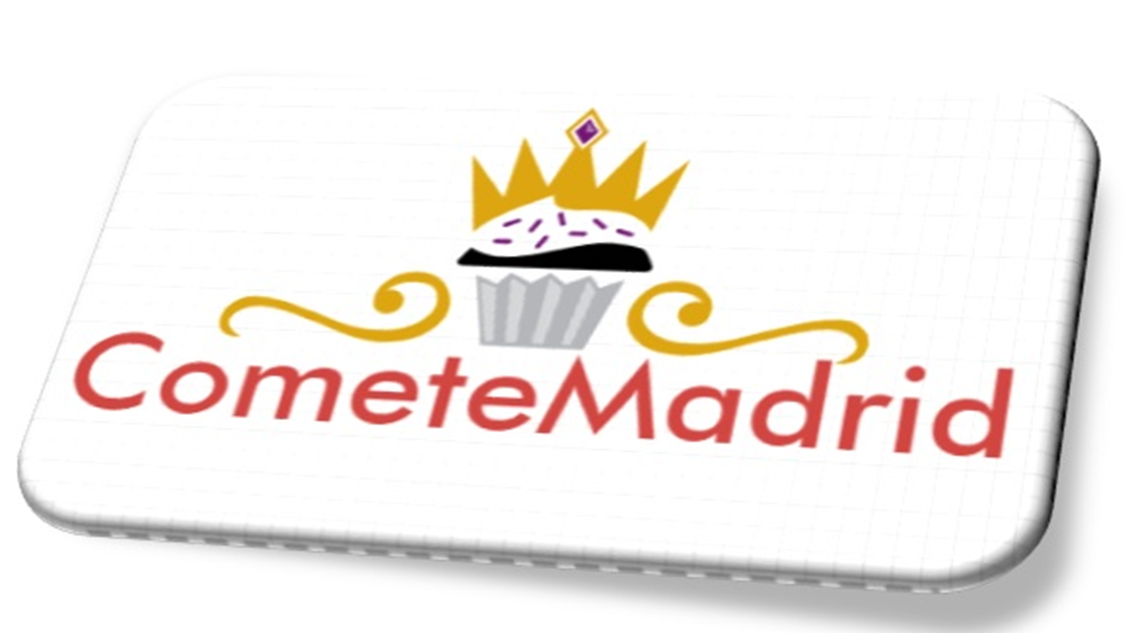 Mermelada artesana elaborada por  las monjas Carmelitas Descalzas de Loeches (Madrid)
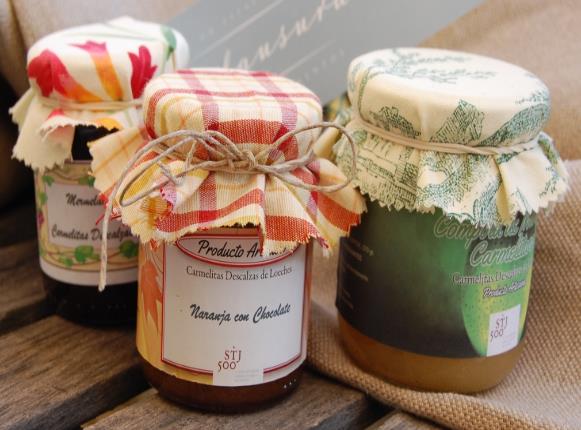 Sabores : 
-fresa
-cereza
-fresa con chocolate
-naranja
-membrillo con naranja
-limón,
-manzana con menta
-mandarina
-ciruela con uva
Productos de temporada consultar disponibilidad y otras variedades




Tarro:  280g             
        Precio :  3.50€
004
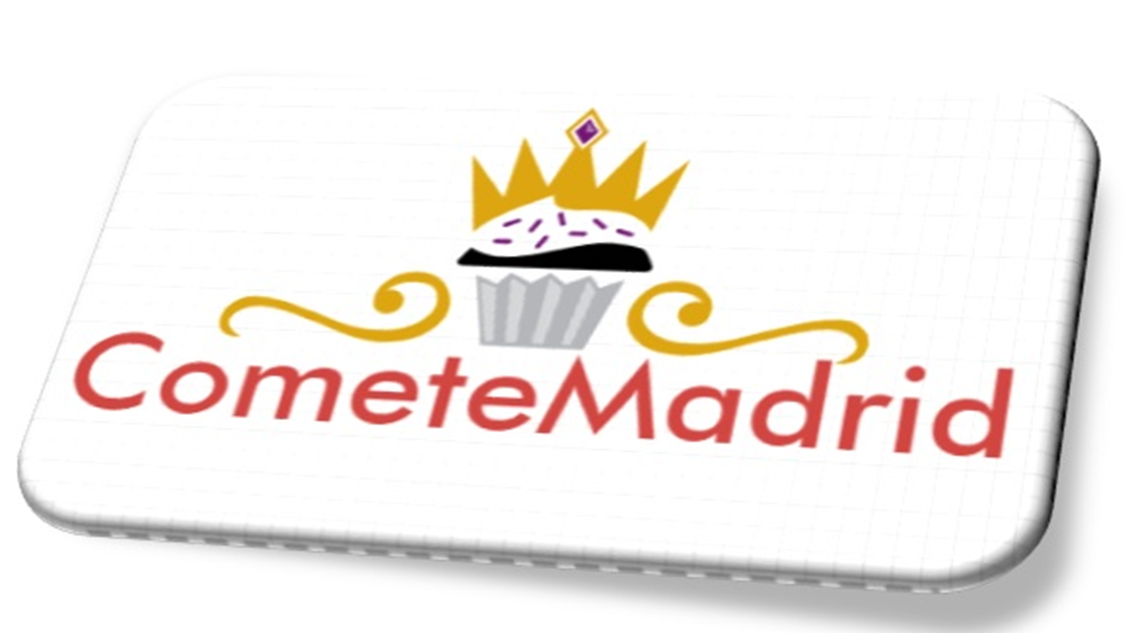 Quesos Embrujo de la Sierra 
(Madrid)
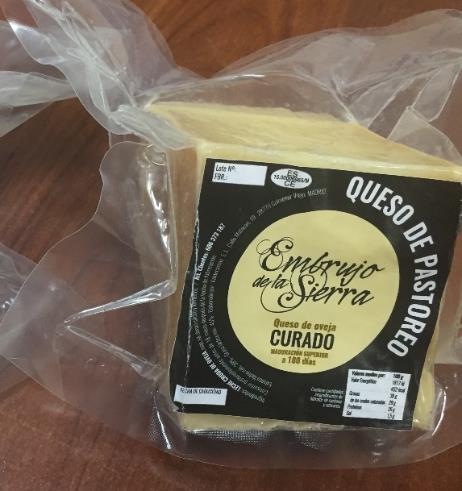 Cuñas de queso elaborado con leche cruda de oveja en Colmenar Viejo (Madrid)

Curado
Cuña aprox: 400g
       Precio: 4,40€
       (El kilo sale a 11€)
005
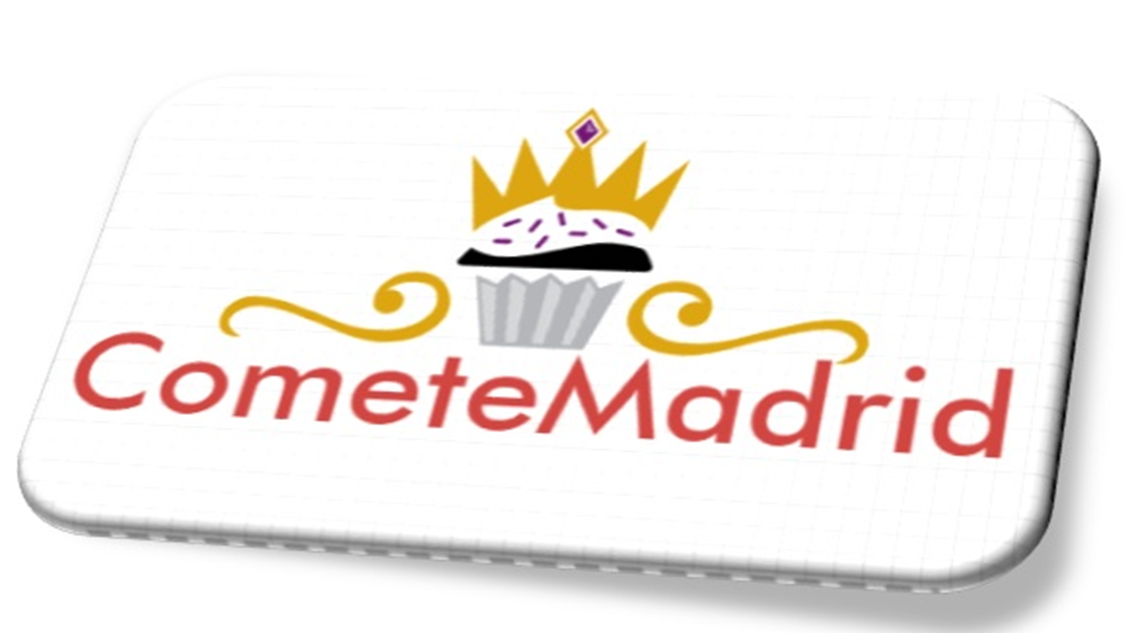 Garbanzos de Daganzo de Arriba (Madrid)
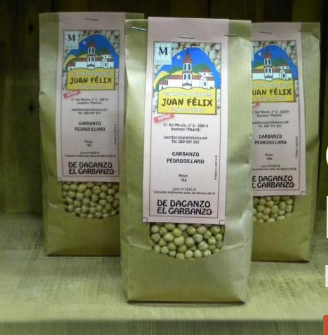 Si hay un plato tradicional de la cocina madrileña es el todopoderoso cocido cuya materia prima, como todos sabemos, es el garbanzo
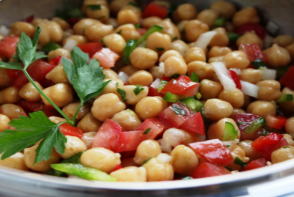 Bolsa 1kg Pedrosillano: 2,00€
Bolsa 1kg Castellanos:   2,50€
Bolsa 1kg  Lechoso:           3,00€
006
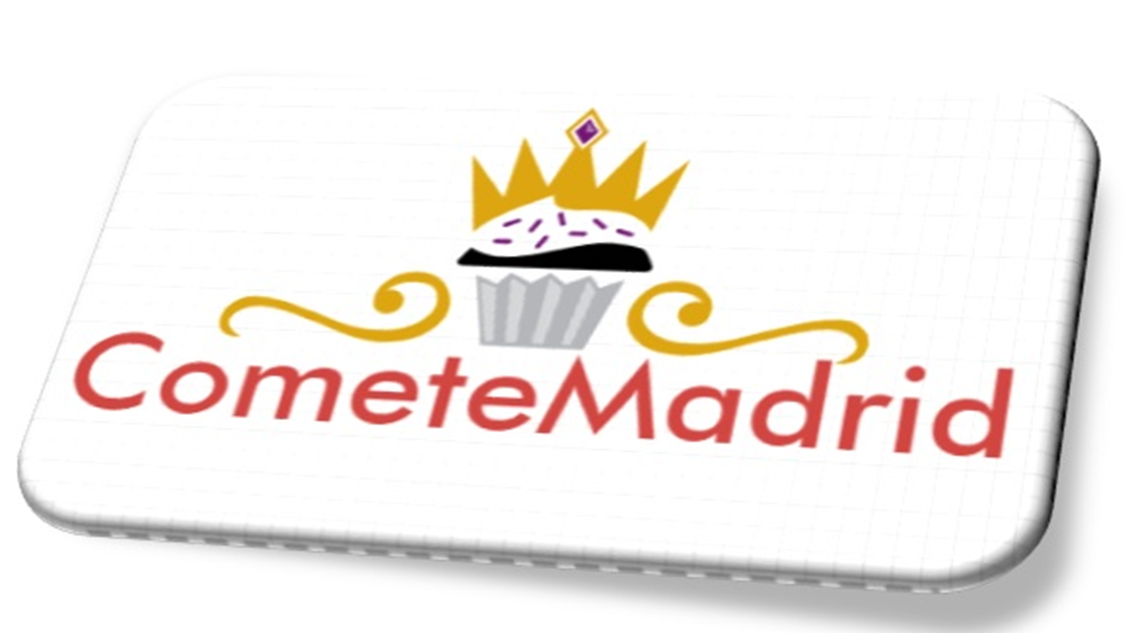 Caramelos Violeta Típicos de Madrid
Estos caramelos tan típicos de Madrid no le han faltado ni una clientela fiel, desde  ancianos que lleva comprando toda su vida, niños, turistas y  hasta los miembros de la realeza.
Bolsa:  100G
       Precio: 1,20€
007
Jabones en forma de pie, Nuestra Señora del Camino (Madrid )
Son productos elaborados en talleres por personas discapacitadas.
Elige estos graciosos pies aromáticos hecho de glicerina para regalar o decorar tu baño
A parte del color tiene aroma .



Medidas: largo 6.4 cm ancho 2.8 cm.
Puedes elegir color y esencia.

Precio: 1,99€
008
Plantas aromáticas de Talamanca de Jarama Madrid
Hierbas aromáticas  de cultivo bilógico certificado .Proyecto familiar que elabora productos naturales y ecológicos a través de una producción sostenible en una hermosa finca cerealera en Talamanca de Jarama Madrid
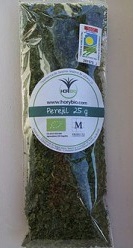 Bolsa: 25g: 2,50€
Bolsa:25g :2,00€
Orégano 
Albahaca
Tomillo
Salvia
Ajedrea
Perejil
Romero
009